Serials Prediction Patterns and Serial Check-in
Yoel Kortick
Senior Librarian
Agenda
Introduction
The prediction pattern
Opening the predicted items
Receiving (check-in)
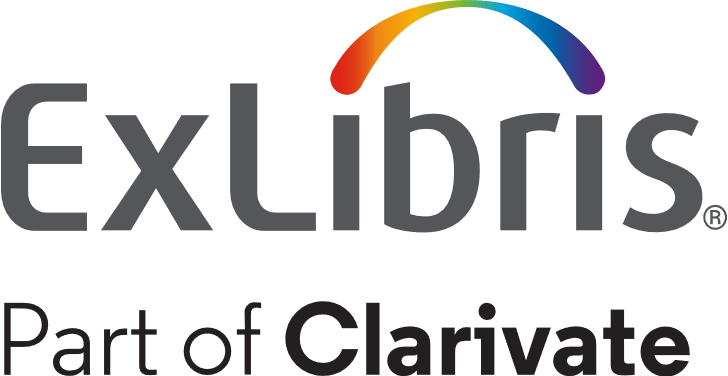 2
Introduction
Introduction
In order for prediction patterns to be used there must be 
An 853/4/5 captions and pattern field in the holding record
Information registered in the ‘Next predicted item’s information’


Note:
Typically, there is also a POL (order) when creating predicted items, but technically it is not necessary) 
When creating predicted items without a POL the items will not include calculated “expected arrival” dates.  This is because the expected arrival dates come from vendor attached to POL.
When there is no POL the expected arrival date will be the issue date.
4
Introduction
Note that if there is no acquisitions order then  the expected date of arrival cannot be automated. 
For example, the issue’s “Expected Date of Arrival” will be taken from a combination of 
The vendor “Subscription interval” in the order record 
The “issue date” of the expected issue
Expected date of arrival = ‘issue date’ + ‘Subscription Interval’
5
Introduction
The 853/4/5 captions and pattern field in the holding record is needed because this is where information such as publication frequency and publication dates will be taken from.
The captions and pattern field must reside in the holding record which is associated with the specific order
6
Introduction
The “Next predicted item’s information“ is needed because this will determine the dates for the start and remainder of the specific issue cycle
7
The prediction pattern
The prediction pattern
We have bibliographic record MMSID  99515786700121 
Title “The Quarterly journal of the Geological Society of London.” 
This is a quarterly journal
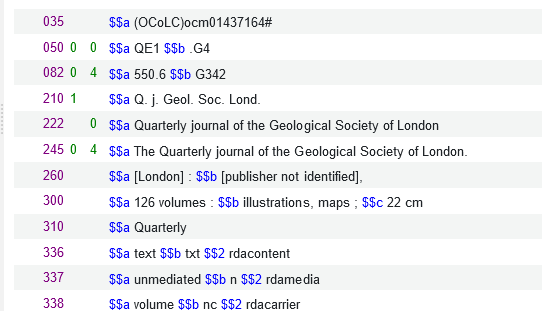 9
The prediction pattern
Library makes POL of type ‘Print Journal Subscription’ 46452 for this record
It will begin with: Volume 12 Issue 1 Year 2024
The order is made using vendor ‘A. Chen Publishing.’
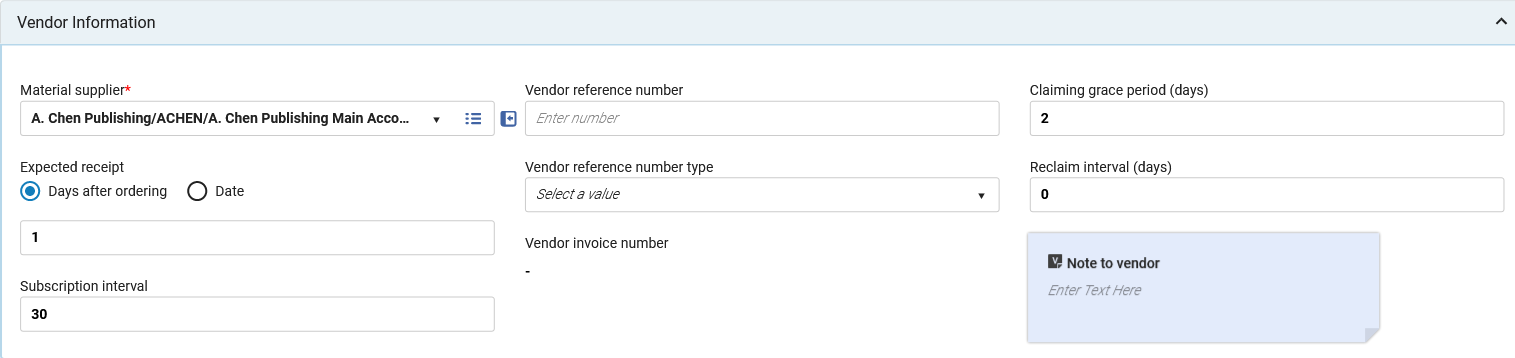 The “Subscription interval” is “30”
10
The prediction pattern
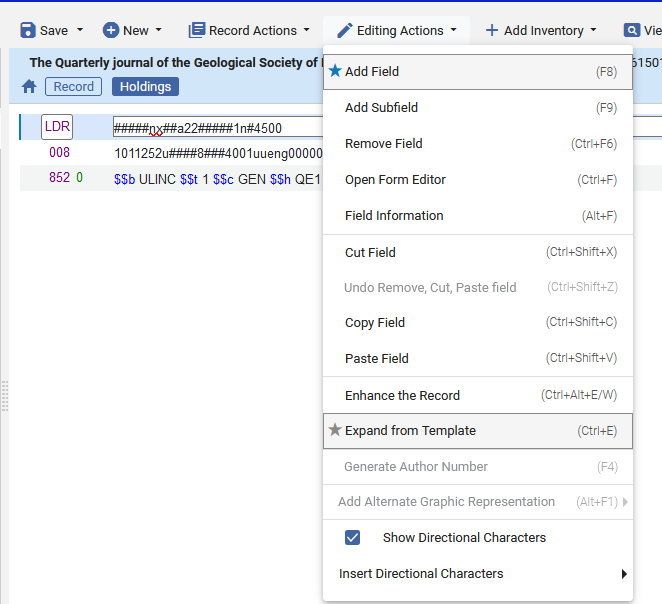 In the holding record (which gets created automatically when the order is created) the librarian adds field 853 for a quarterly journal.
The librarian can use a predefined template when adding field 853 and make only the necessary changes if needed.
11
The prediction pattern
‘Out of the box’ there are many prediction patterns – one for nearly every possible situation. These contain 853 captions and pattern fields as well as 590 note fields. 
We will choose ‘Serial prediction quarterly months’
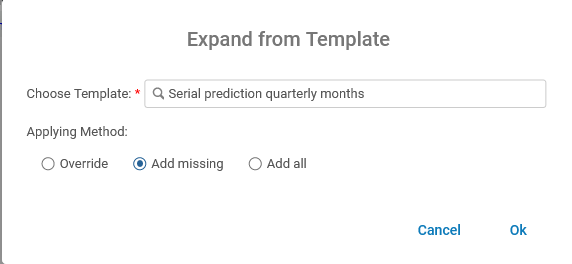 12
The prediction pattern
The 853 gets added to the holding record from the template
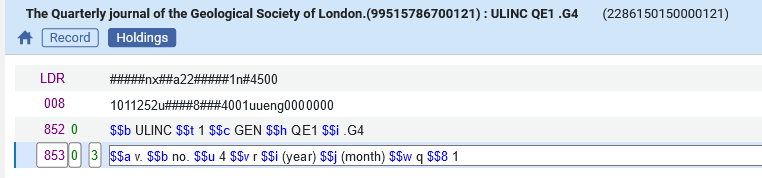 13
The prediction pattern
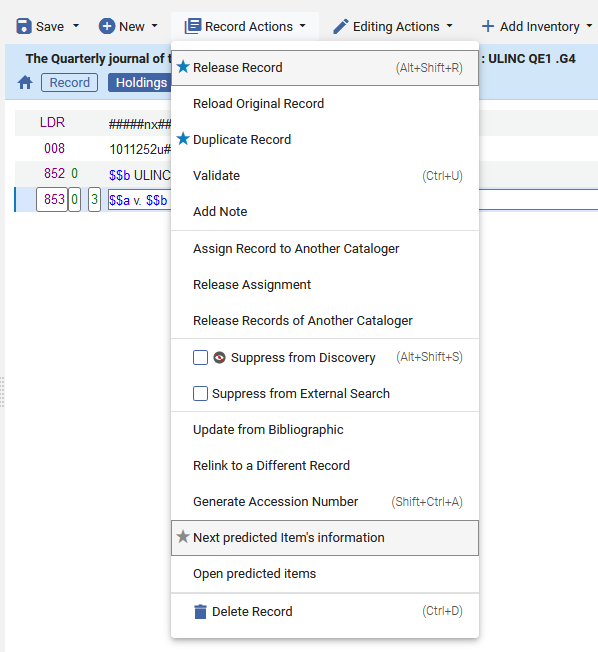 Put cursor on 853 field and choose ‘Record Actions > Next predicted item’s information’
14
The prediction pattern
Fill in as desired. It will begin with: Volume 12 Issue 1 Year 2024
The first issue date is Jan. 1, 2024
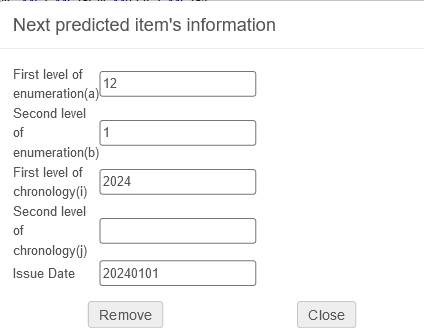 Click ‘Close’ to save
15
The prediction pattern
In order for the predication pattern mechanism to work the ‘issue date’ of the expected items must be within the range of the subscription ‘from’ date and subscription ‘to’ date within the order.
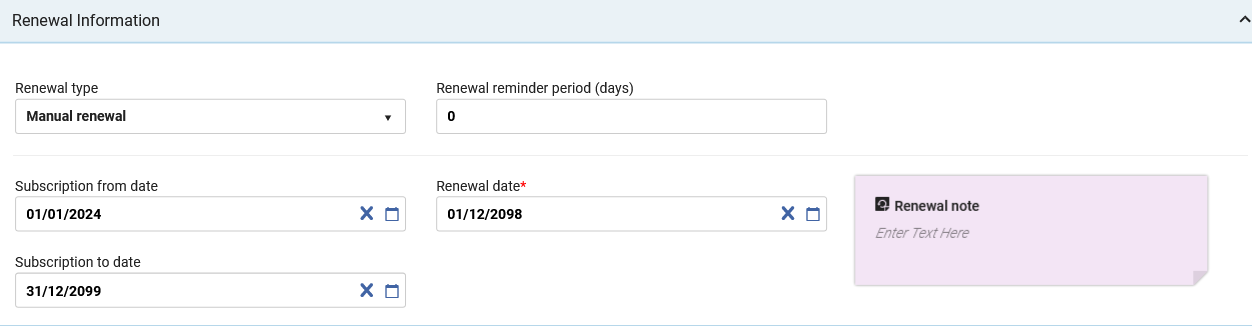 The issue dates of the predicted items must be within this range
16
The prediction pattern
After the next predicted item’s information has been entered the 853 field will have a link to this information
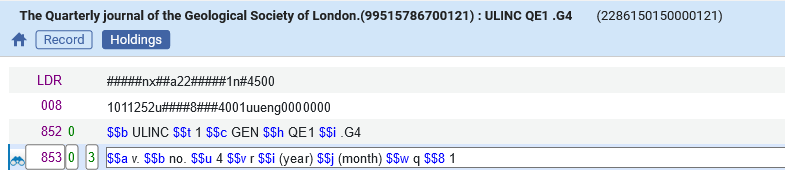 Link to the Next predicted item’s information
17
The prediction pattern
The 853 captions and pattern field contains standard MARC information
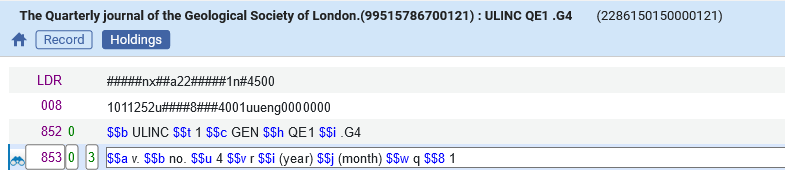 Published 4 times a year
Prefix for enumeration a
The issue repeats each cycle
Prefix for enumeration b
Enumeration i will be in parentheses
Quarterly publication
18
Opening the predicted items
Opening the predicted items
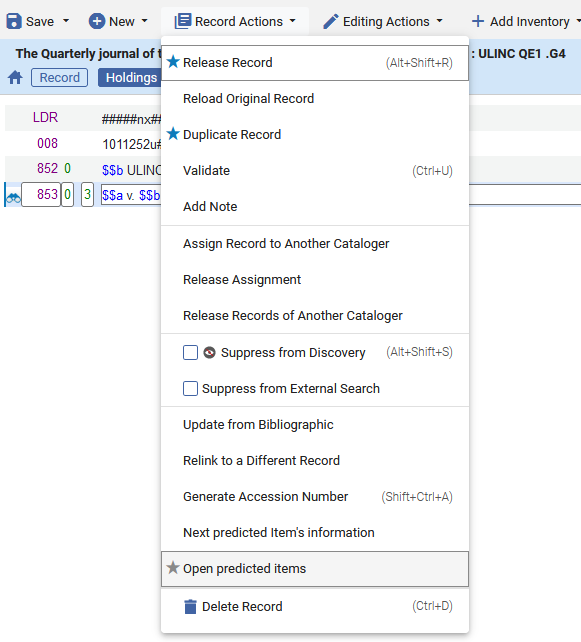 Now we can ‘Open predicted items’
20
Opening the predicted items
The information for the predicted items of the cycle appears and the user can ‘save’ or ‘discard’
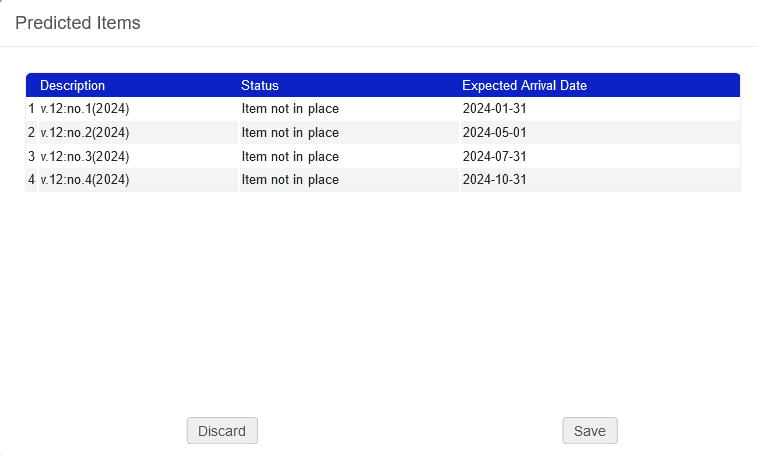 This information appears in accordance with the 853 field:$$a v. $$b no. $$i (year)
The expected arrival date is the ‘Issue date’ + the ‘Subscription Interval’
We will click “Save”
21
Opening the predicted items
The items get created
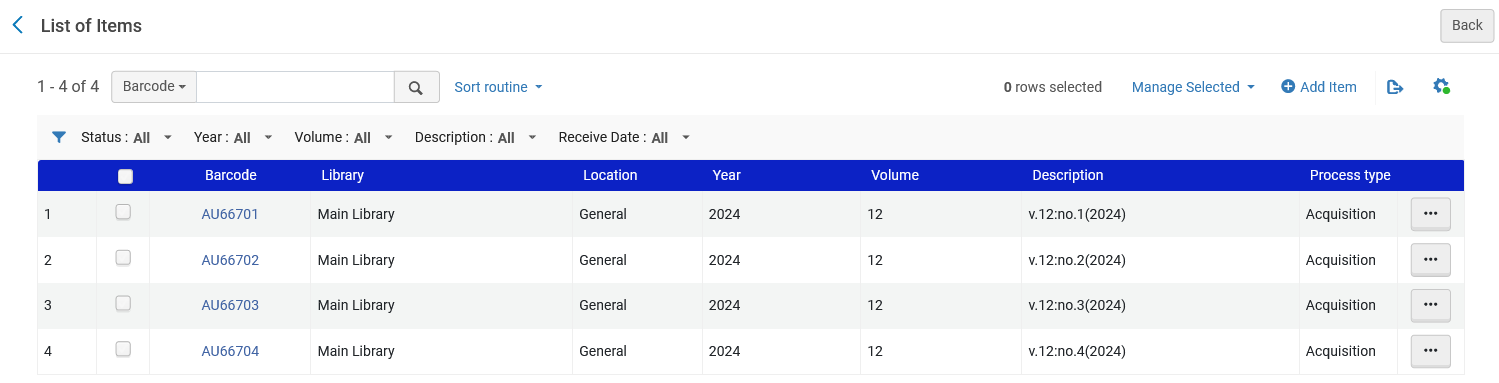 22
Opening the predicted items
In our example, we saw that the 
1st issue has expected arrival date 2024-01-31
2nd issue has expected arrival date 2024-05-01
3rd issue has expected arrival date 2024-07-31
4th issue has expected arrival date 2024-10-31
The first ‘issue date’ was 20240101 and the order ‘subscription interval’ was ‘30’ therefore the first expected arrival date is 20180131 (which is 20180101 + 30)
853 subfield u had ‘4’ and subfield w had ‘q’ so it is quarterly with 4 issues per cycle: therefore ~90 days between each issue
23
Opening the predicted items
After the cycle of issues is opened the ‘Next predicted item’s information’ automatically ‘jumps’ to the next cycle
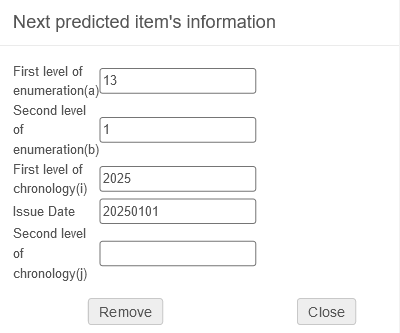 Now it is Volume 13, year 2025.  Previously it was volume 12, year 2024.
24
Receiving (check-in)
Receiving (check-in)
All four predicted items of the cycle have been created with no receiving date (because they have not yet been received)
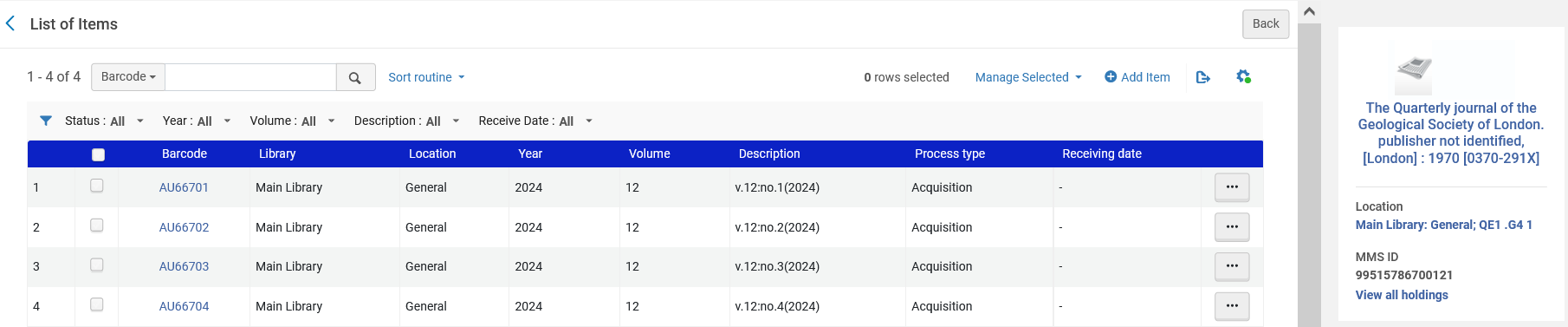 26
Receiving (check-in)
Each item has an expected receiving date
The description (as previously stated) is in accordance with 853 pattern field
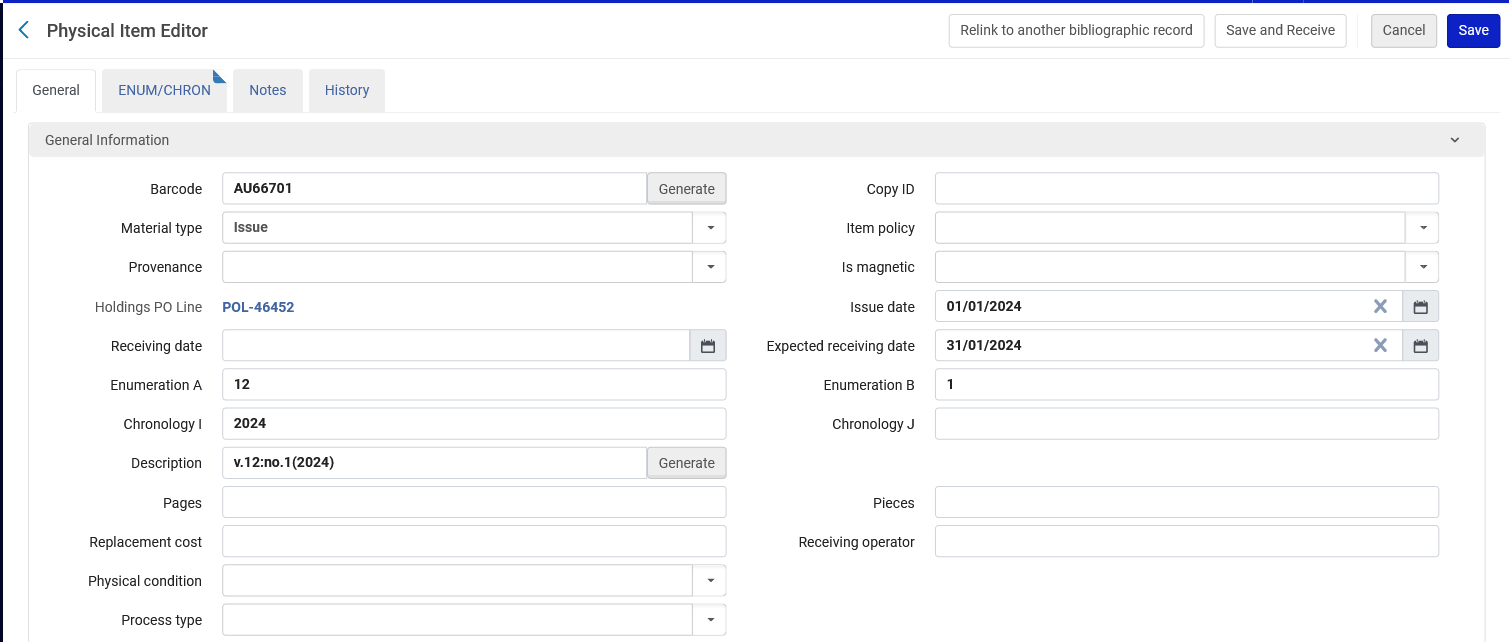 27
Receiving (check-in)
The staff user is at the acquisitions department (or a circulation desk which is defined to also function as an acquisitions desk) and does “Acquisitions > Receiving and Invoicing > Receive”
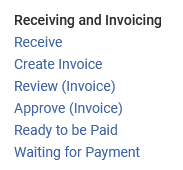 28
Receiving (check-in)
In the receiving workbench we retrieve the journal
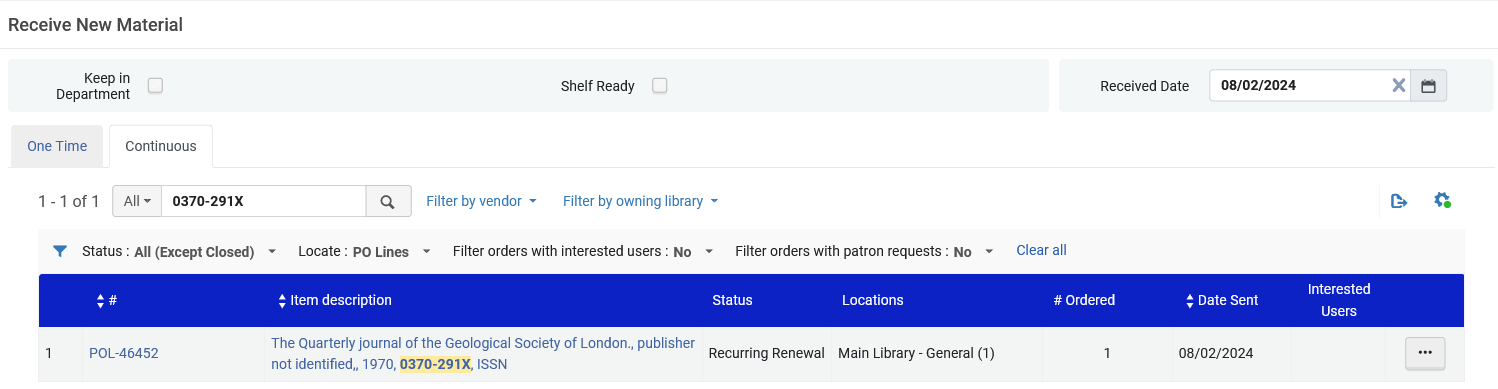 29
Receiving (check-in)
We will choose “Actions > Manage Items”
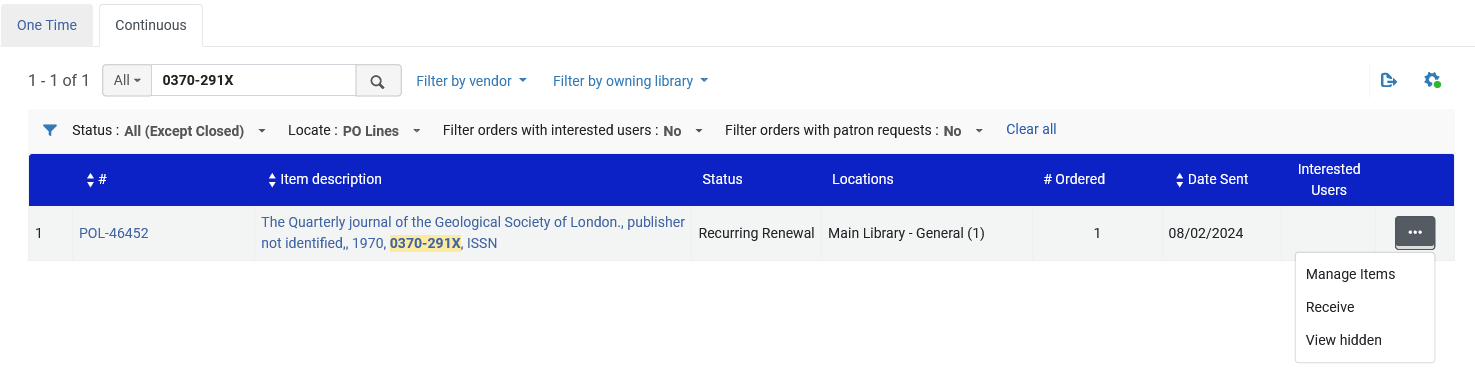 30
Receiving (check-in)
Receive the relevant item(s)
We can click the checkbox(es) on the left and then click “Save and Receive” or we can do “Actions > Receive” per item.
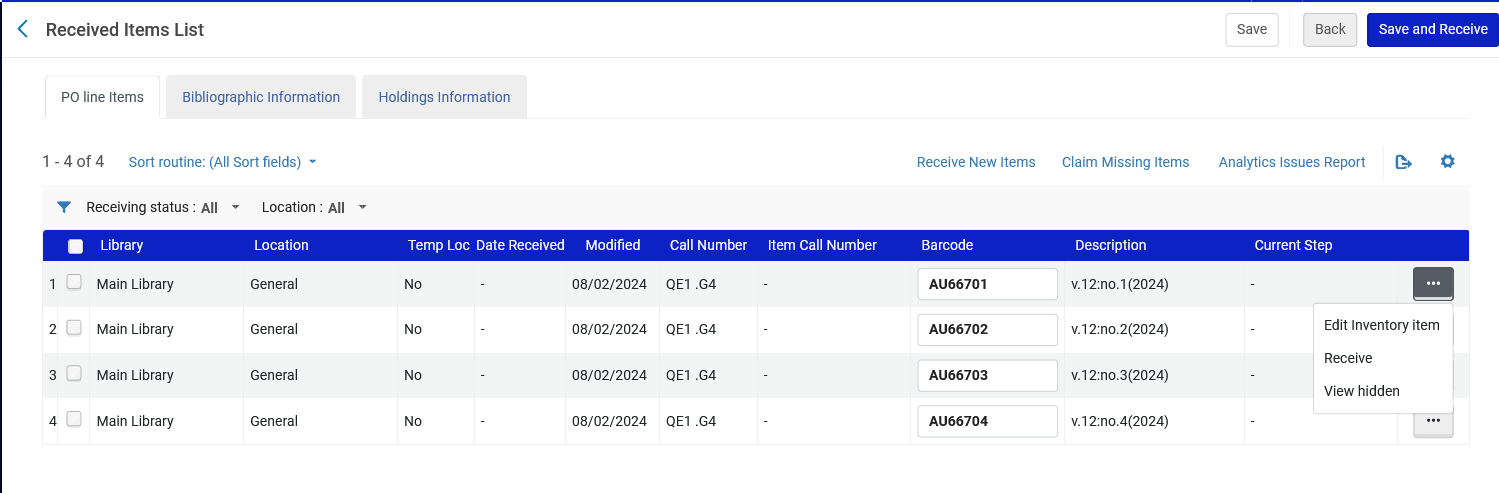 We will now receive Volume  12 issue 1
31
Receiving (check-in)
The user now sees which items have already arrived and which items have not yet arrived
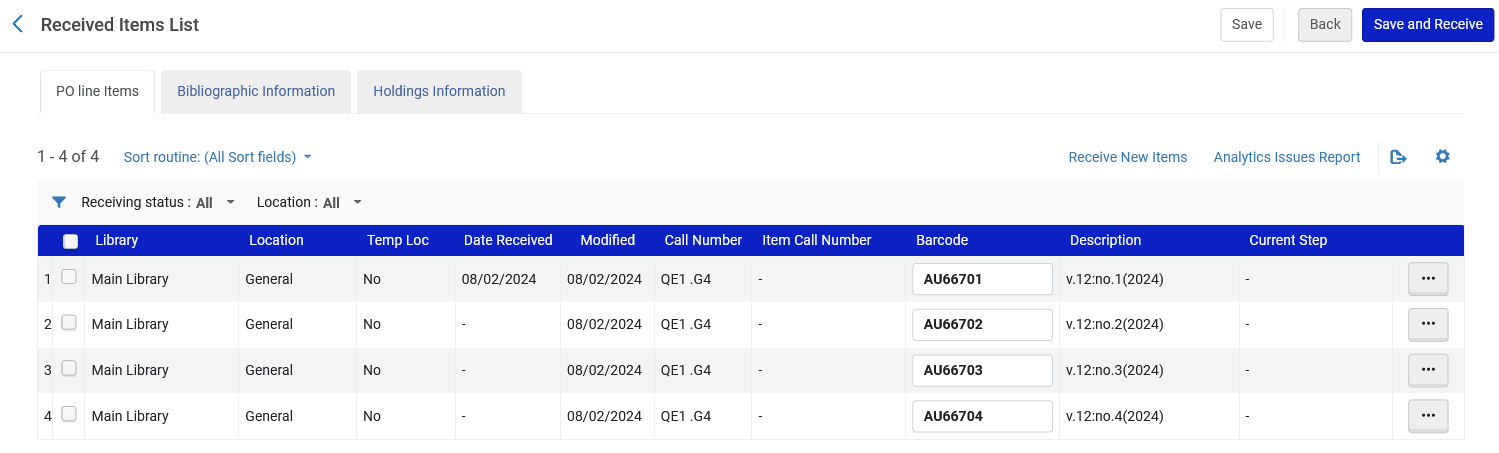 32
Receiving (check-in)
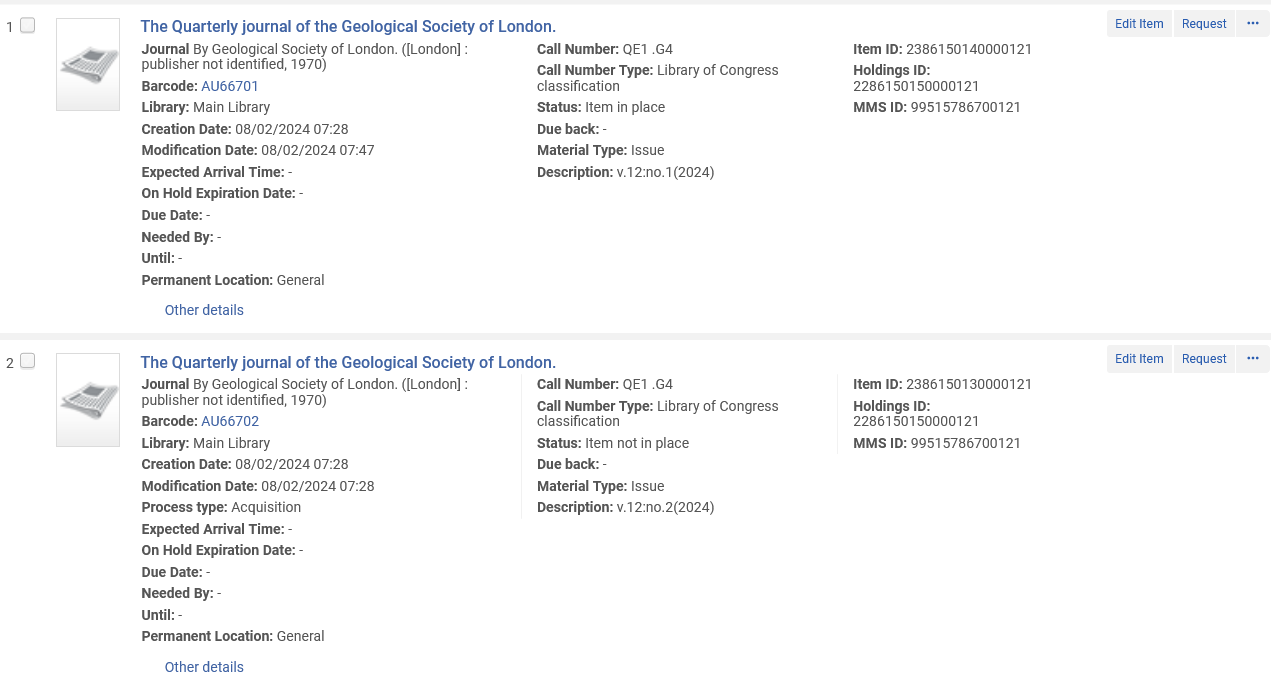 When doing a physical items search, we see that Vol. 12 issue 1 is in place but issues 2-4 are not in place (not arrived)
33
Receiving (check-in)
At a later stage, all items arrive
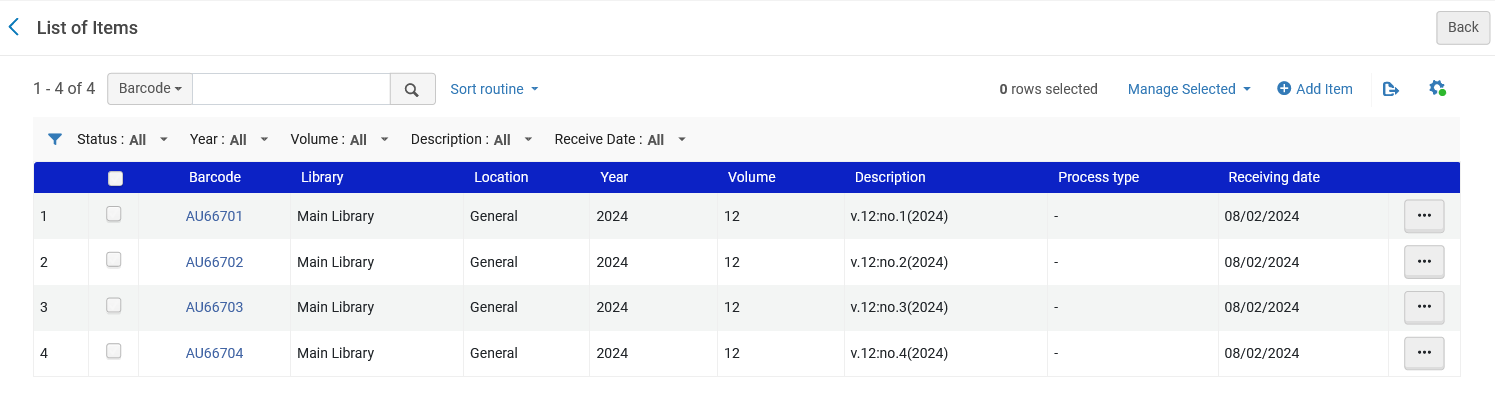 34
Receiving (check-in)
We can then open the next cycle of items from the list of items
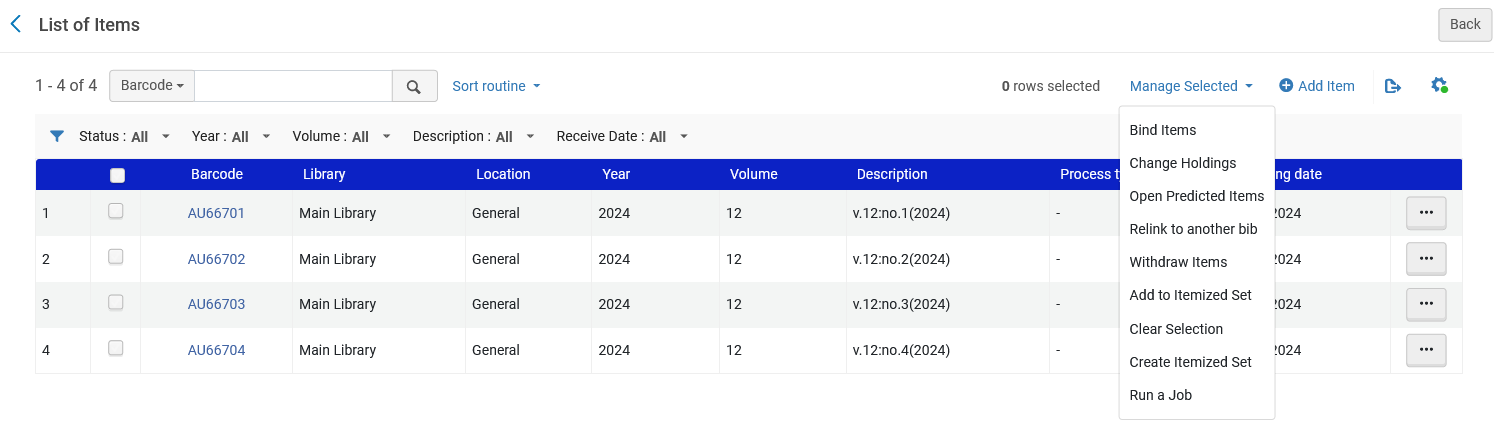 35
Receiving (check-in)
Now we have the next cycle and can save
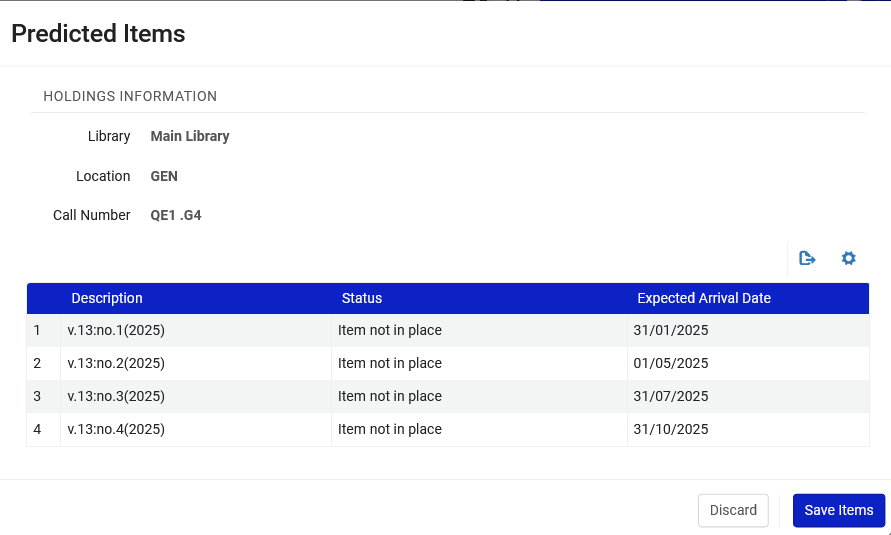 36
Receiving (check-in)
The items are created and ready to be received
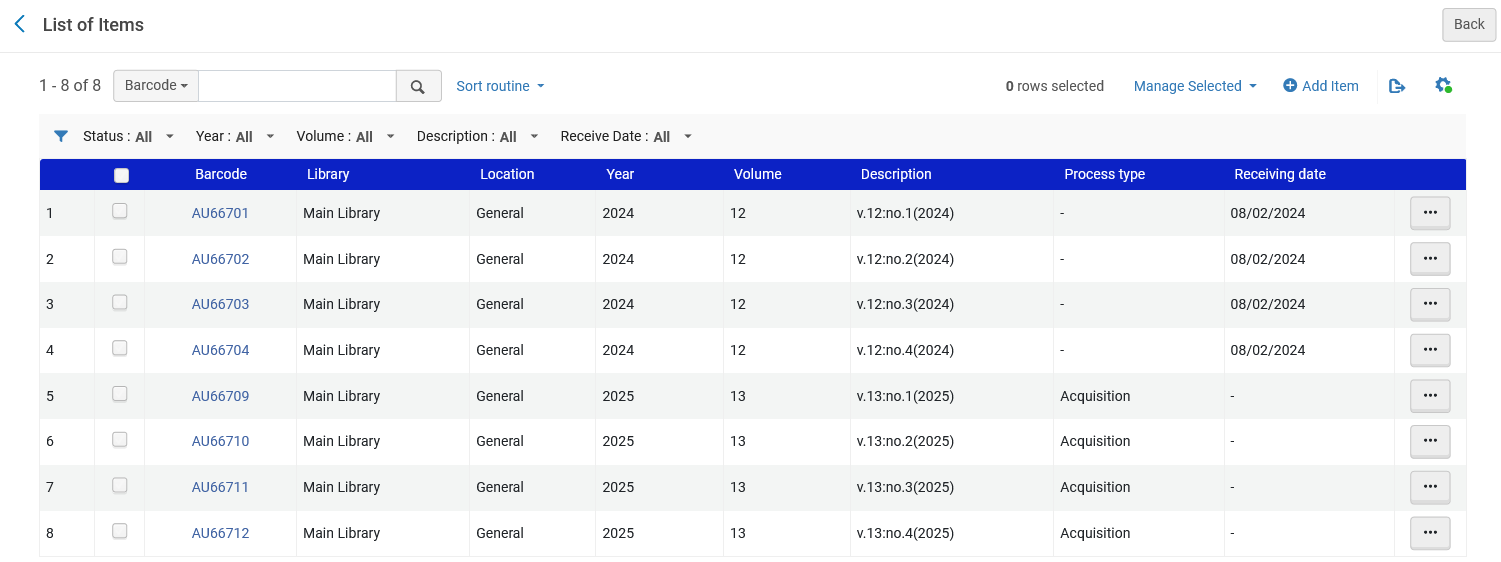 37